BAB 3
PELUANG
PENGERTIAN
Kaidah pencacahan (Counting Rules) didefinisikan sebagai suatu cara atau aturan untuk menghitung semua kemungkinan yang dapat terjadi dalam suatu percobaan tertentu. 
Terdapat beberapa metode dalam kaidah pencacahan di antaranya : metode aturan pengisian tempat (Filling Slots), metode permutasi dan metode kombinasi.
ATURAN PENGISIAN TEMPAT
Aturan Pengisian Tempat (Aturan Perkalian) adalah banyaknya cara yang dapat dilakukan untuk menentukan pilihan dari suatu permasalahan. 
Cara penyelesaian aturan pencacahan dapat diselesaikan dengan kotak.
 
Rumus umum dari suatu aturan perkalian adalah sebagai berikut jika terdapat k unsur yang tersedia dengan: 
n1 = banyak cara untuk menyusun unsur pertama
n2 = banyak cara untuk menyusun unsur kedua setelah unsur pertama  
             tersusun
n3 = banyak cara untuk menyusun unsur ketiga setelah unsur kedua tersusun
nk = banyak cara untuk menyusun unsur ke-k setelah objek unsur 
             sebelumnya tersusun.
Maka banyak cara untuk menyusun k unsur yang tersedia adalah:
n1 x n2 x n3 x ………x nk
Contoh Soal 1
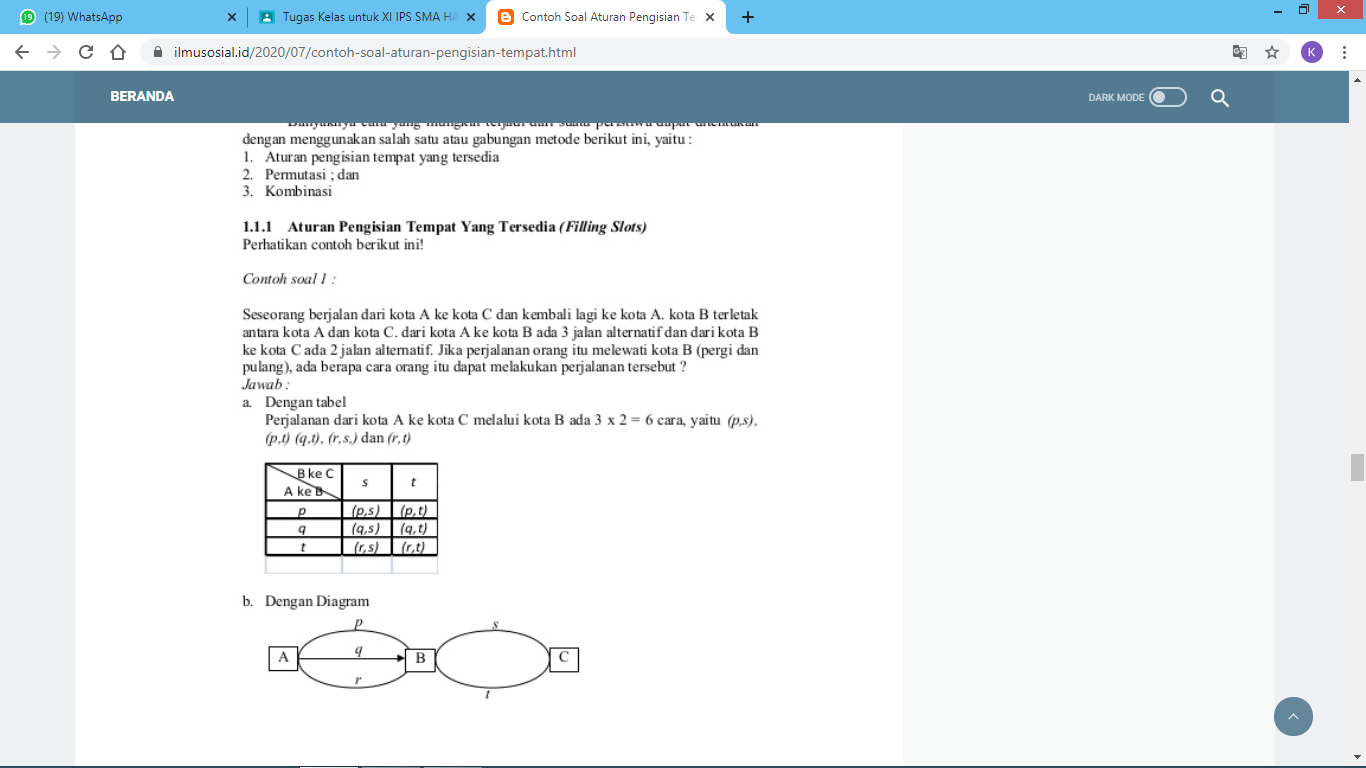 p, s
p, t
q, s
q, t
r, s
r, t
Jawab:
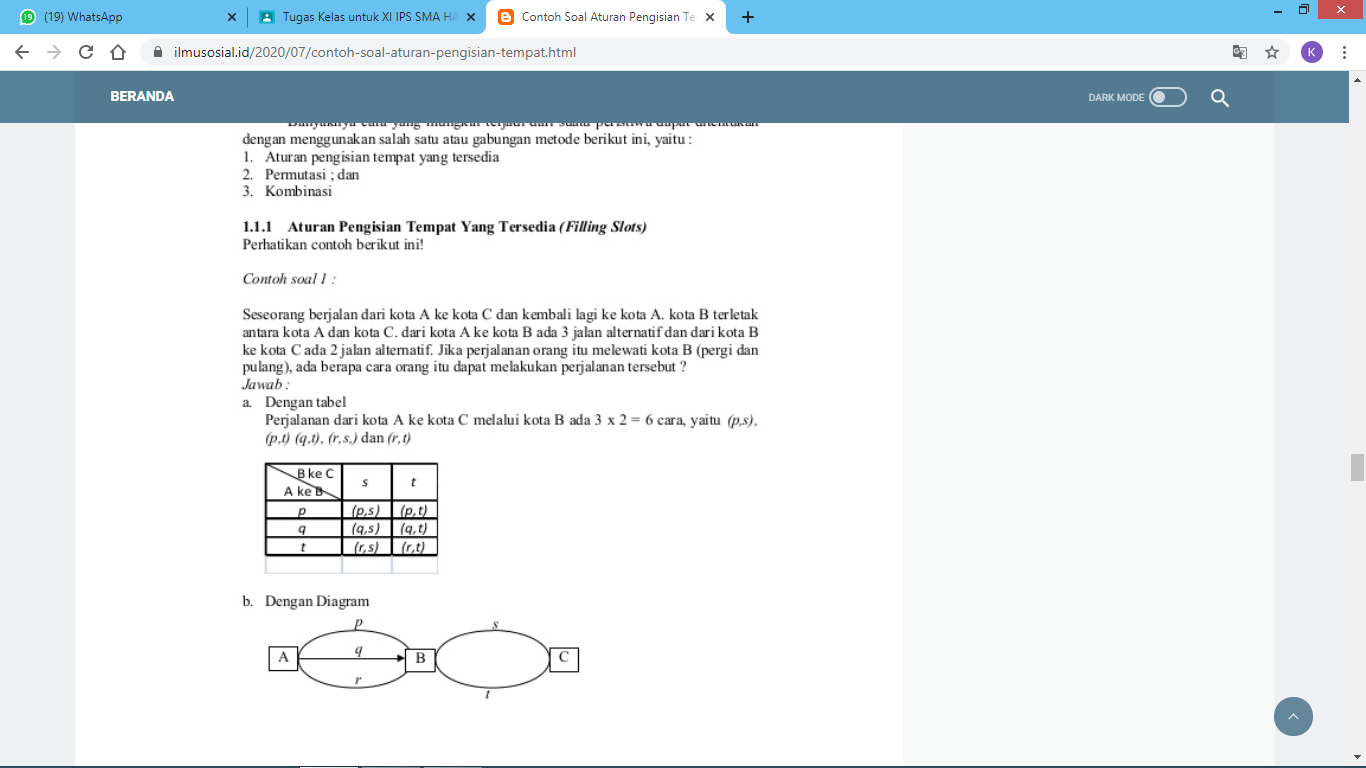 MATERI
Jadi, 
banyaknya cara = 3 × 2 = 6 cara.
Contoh Soal 2
Ali mempunyai 4 baju dan 3 celana. Berapa cara Ali dapat memakai baju dan celana?
Jawab:
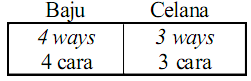 MATERI
Jadi, banyaknya cara Ali dapat memakai baju dan celana = 4 × 3 cara = 12 cara.
Contoh Soal 3
Jika di suatu kelas terdapat 12 siswa, maka banyaknya cara memiliki ketua, wakil ketua, dan sekretaris dari 12 siswa dalam suatu kelas tersebut adalah?
Jawab:
MATERI
Jadi, 
banyaknya cara = 12 × 11 x 10 = 1320 cara.
Contoh Soal 4
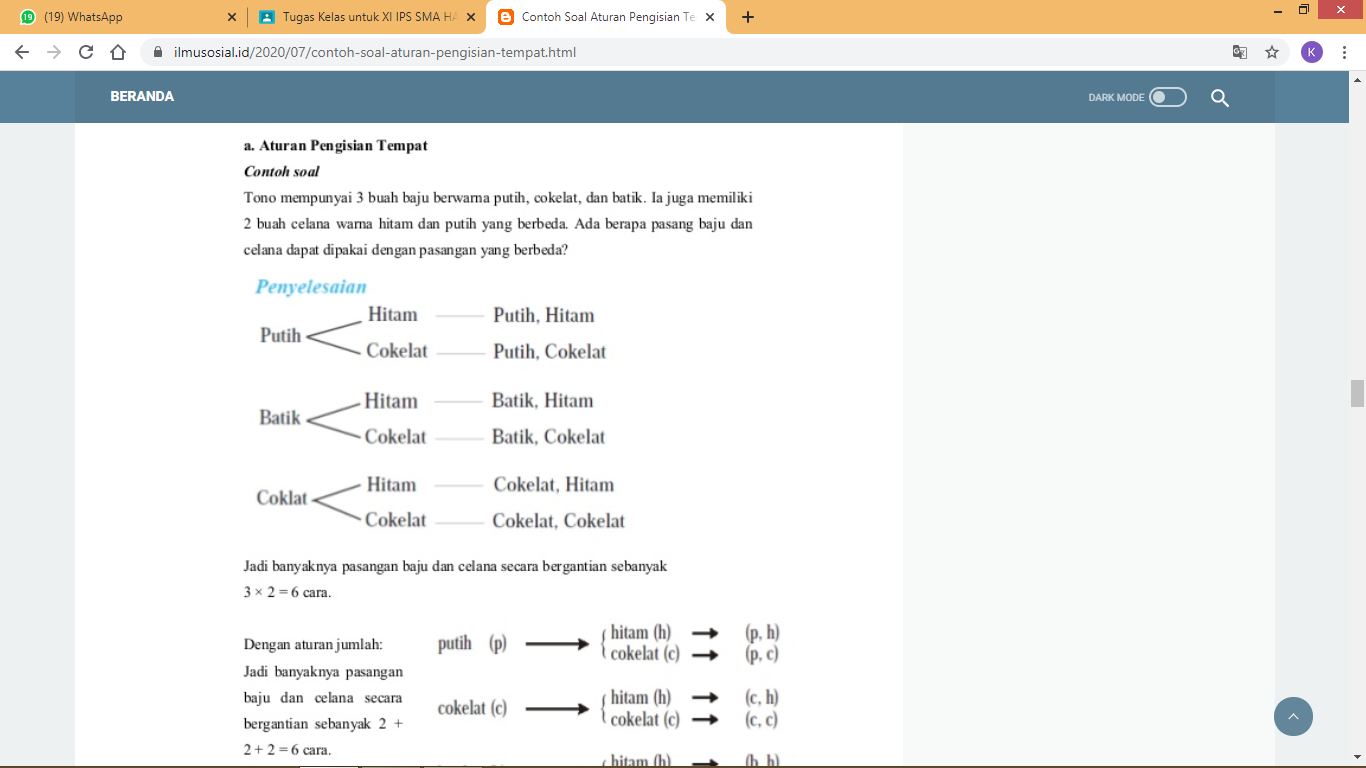 MATERI
Contoh Soal 5
1. AMIN
2. AMNI
3. ANIM
4. ANMI
5. AINM
6. AIMN
7. IMAN
8. IMNA
9. INAM
10. INMA
11. IANM
12. IAMN
Tersedia 4 huruf dalam kata AMIN. 
Tentukan banyak susunan semua huruf jika:
Huruf pertama harus vokal
Huruf pertama dan terakhir harus konsonan
Jawab:

a. 


b.
1. MIAN
2. MAIN
3. NIAM
4. NAIM
MATERI
Contoh Soal 6
Tersedia 7 huruf dalam kata PELUANG. 
Tentukan banyak susunan 3 huruf jika:
Huruf pertama harus vokal
Huruf tengah harus konsonan
Huruf vokal dan konsonan tidak boleh berdekatan
Jawab:

a. 


b.

c.
MATERI
Contoh Soal 7
Tentukan banyak cara menentukan Juara 1, 2, dan 3 dari suatu kelas yang terdiri dari 30 siswa.
Jawab:
MATERI
Jadi, 
banyaknya cara = …..
Contoh Soal 8
Diberikan angka-angka : 1, 2, 3, 4, 5 akan dibentuk bilangan yang terdiri dari 3 digit berbeda. Tentukan banyak bilangan yang dapat dibuat, jika:
Bernilai genap
Bernilai ganjil
Habis dibagi 5
Lebih kecil dari 300
Lebih besar 300
MATERI
Jawab:
PENERAPAN
BK Kereta
Pin ATM
Nomor Telepon / HP
Nomor Undian
dan lain-lain